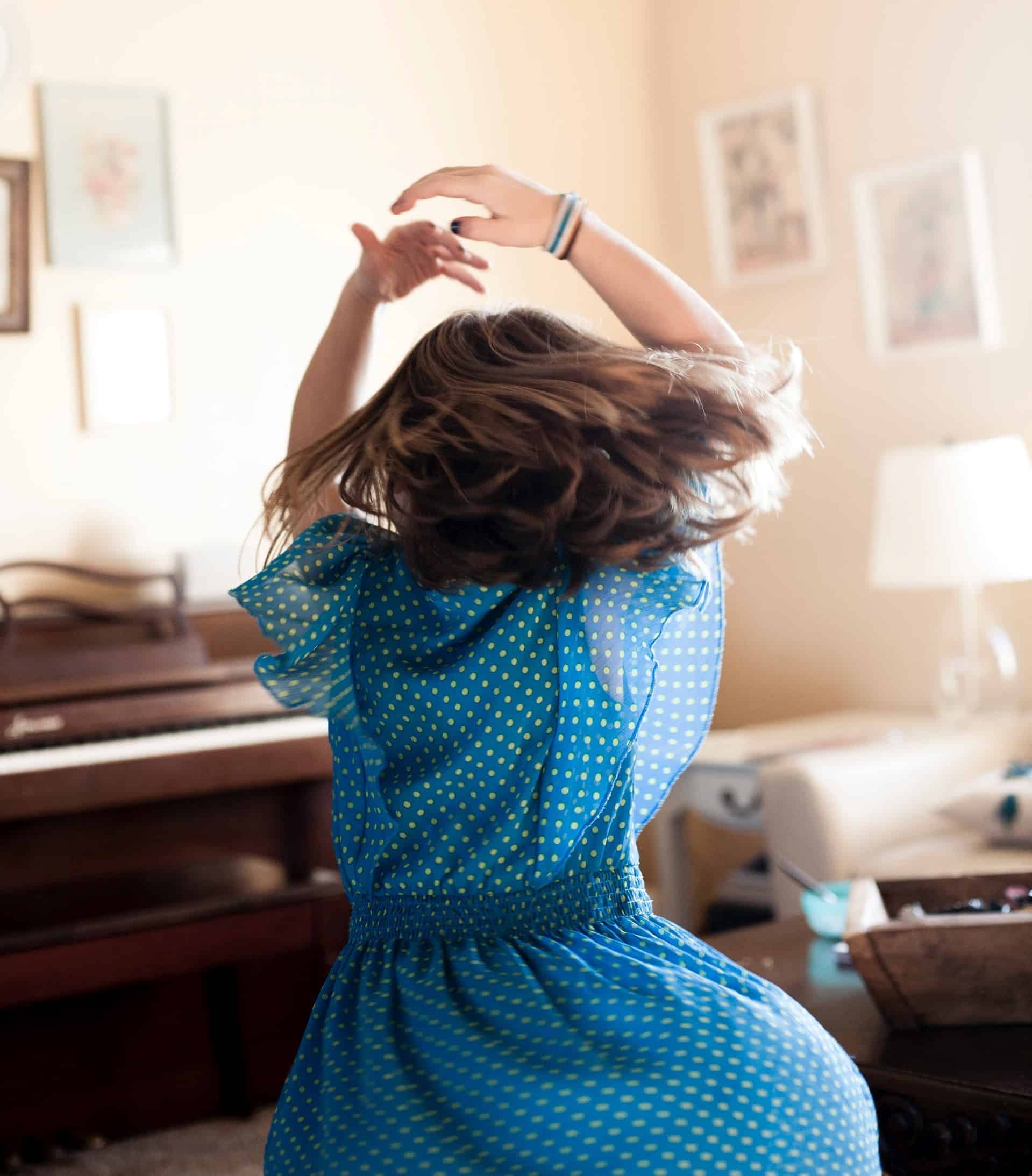 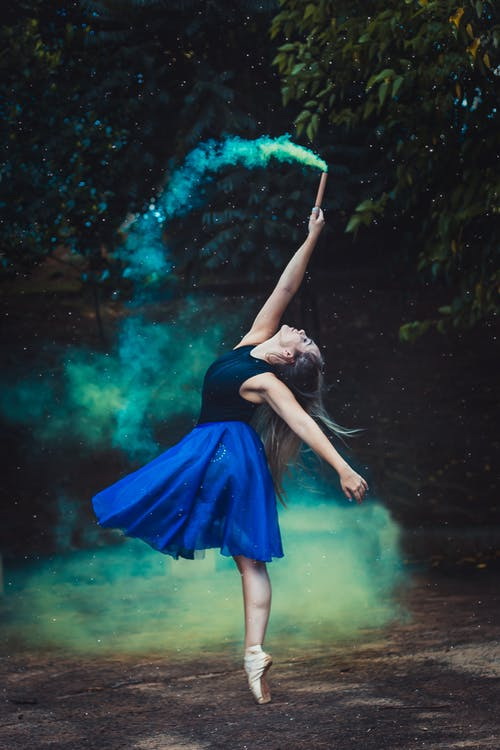 ΚΙΝΗΤΙΚΑ ΤΡΑΓΟΥΔΙΑ
Χριστίνα Σωτηρίου
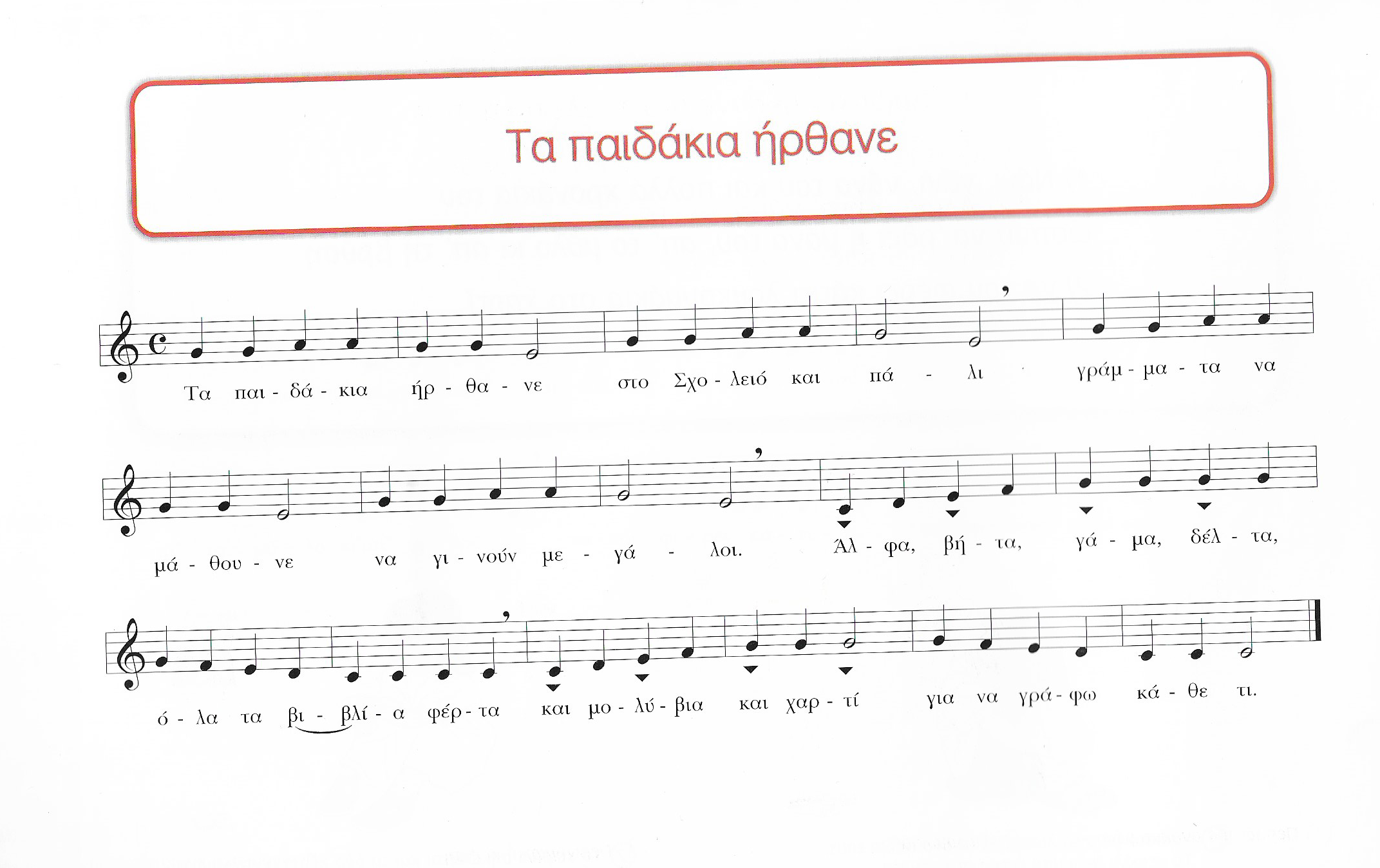 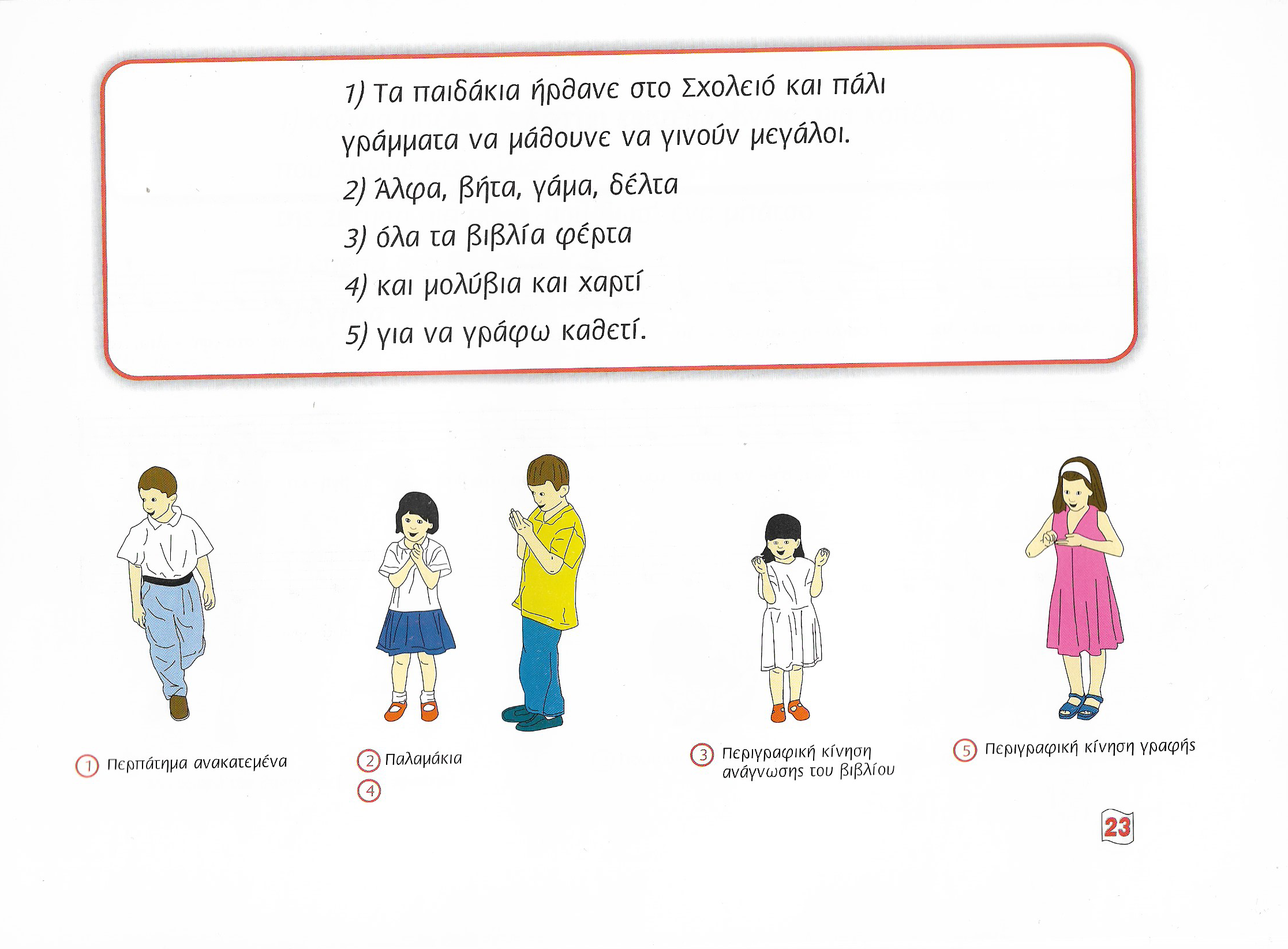 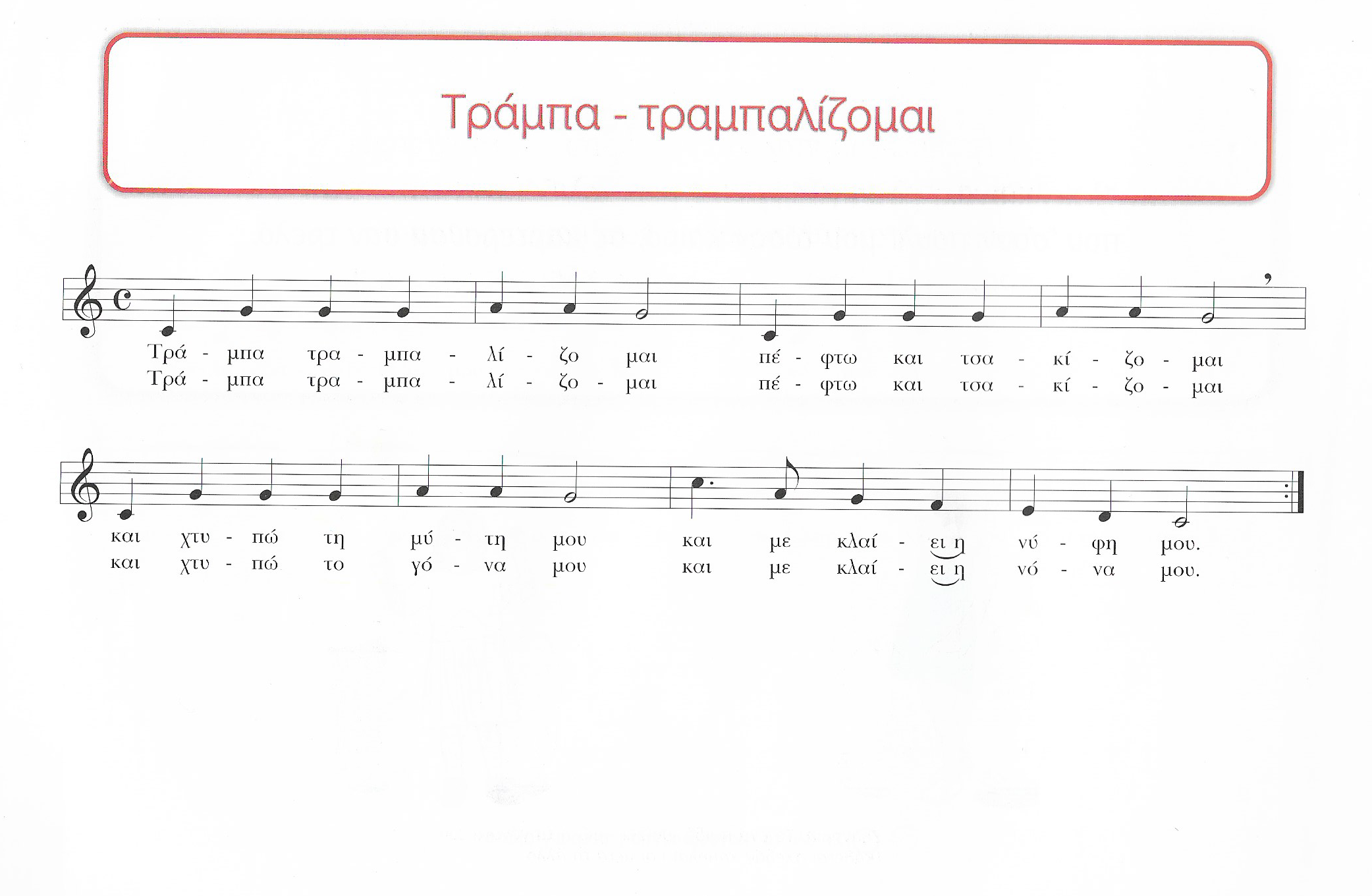 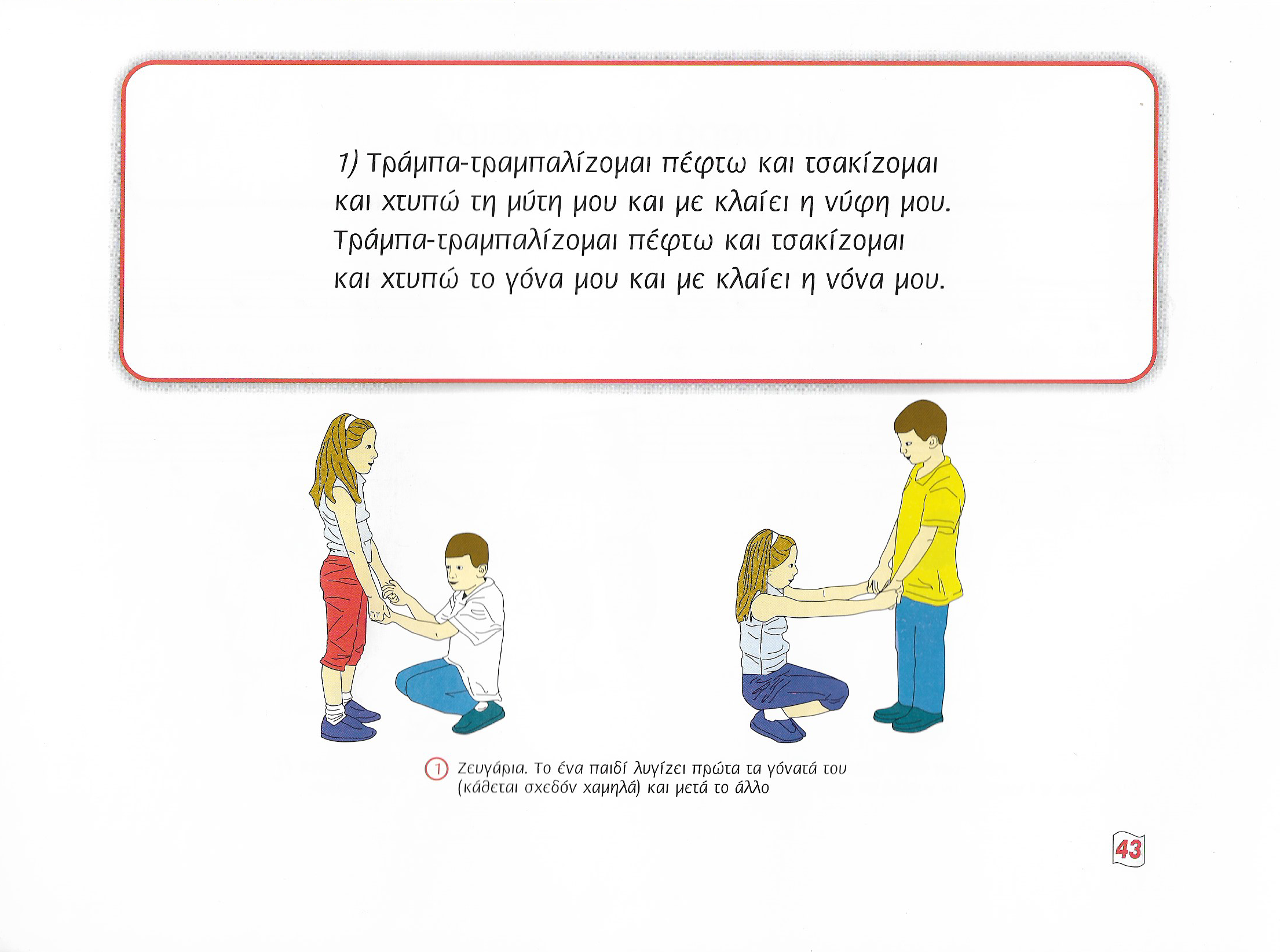 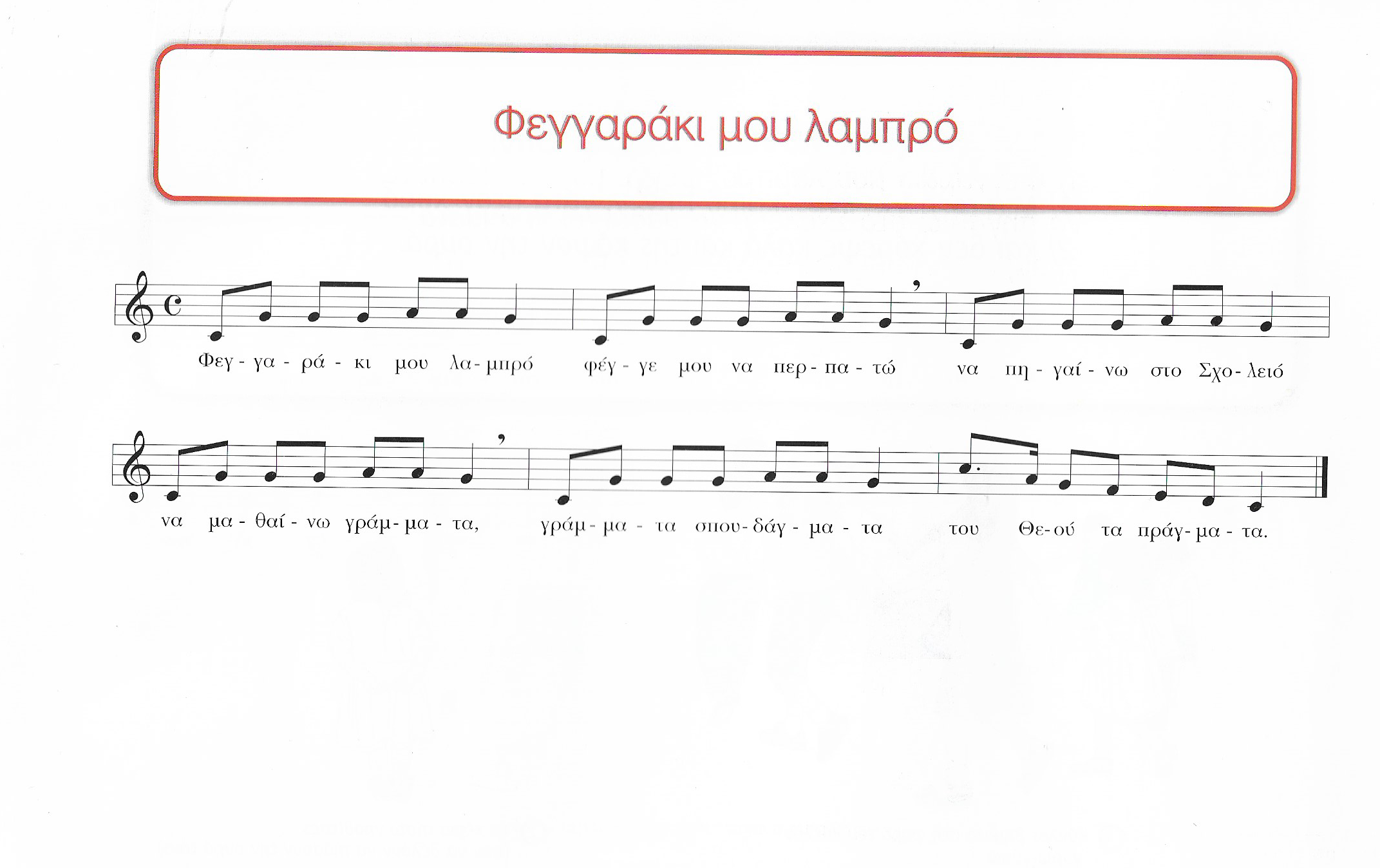 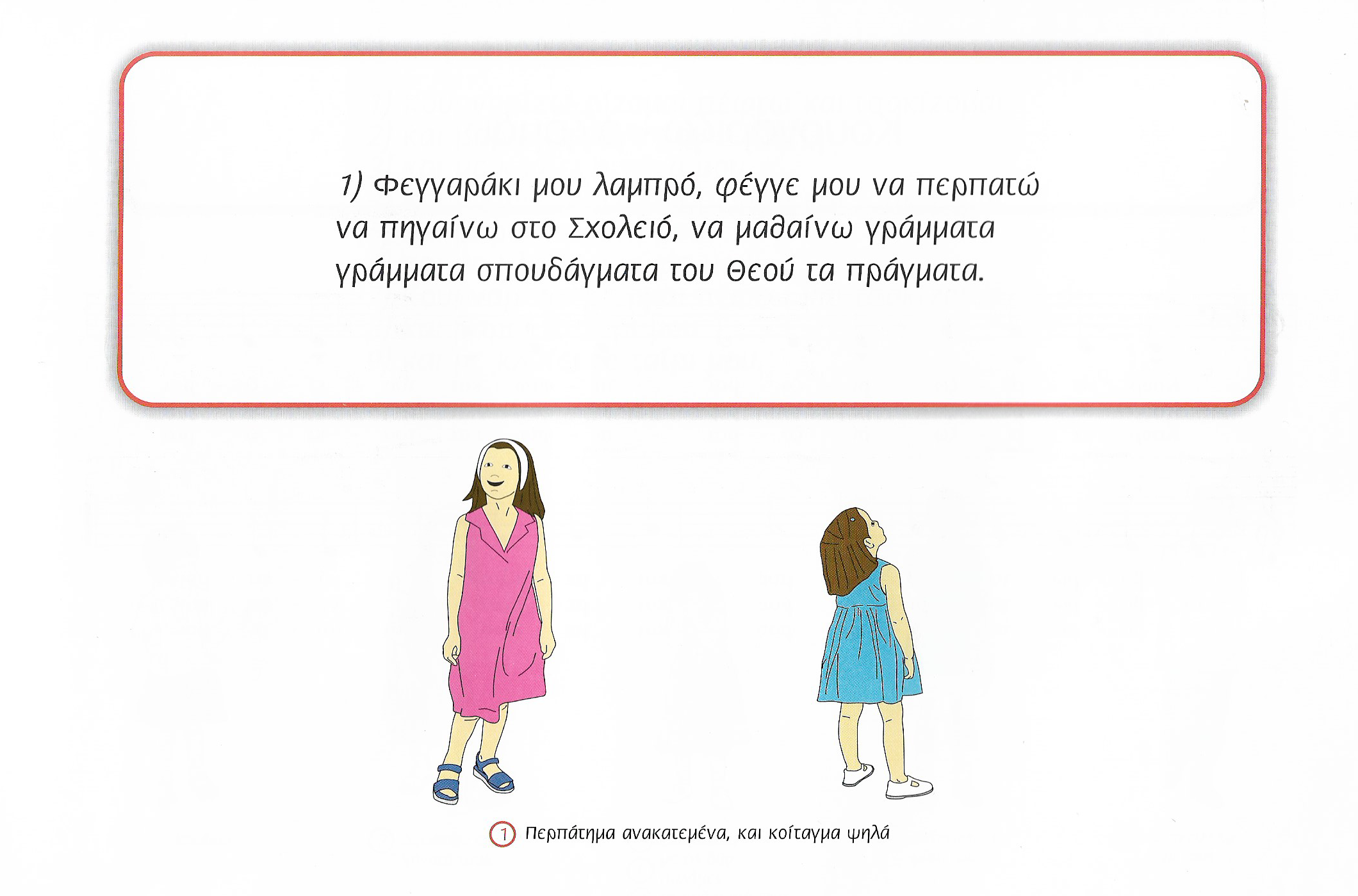 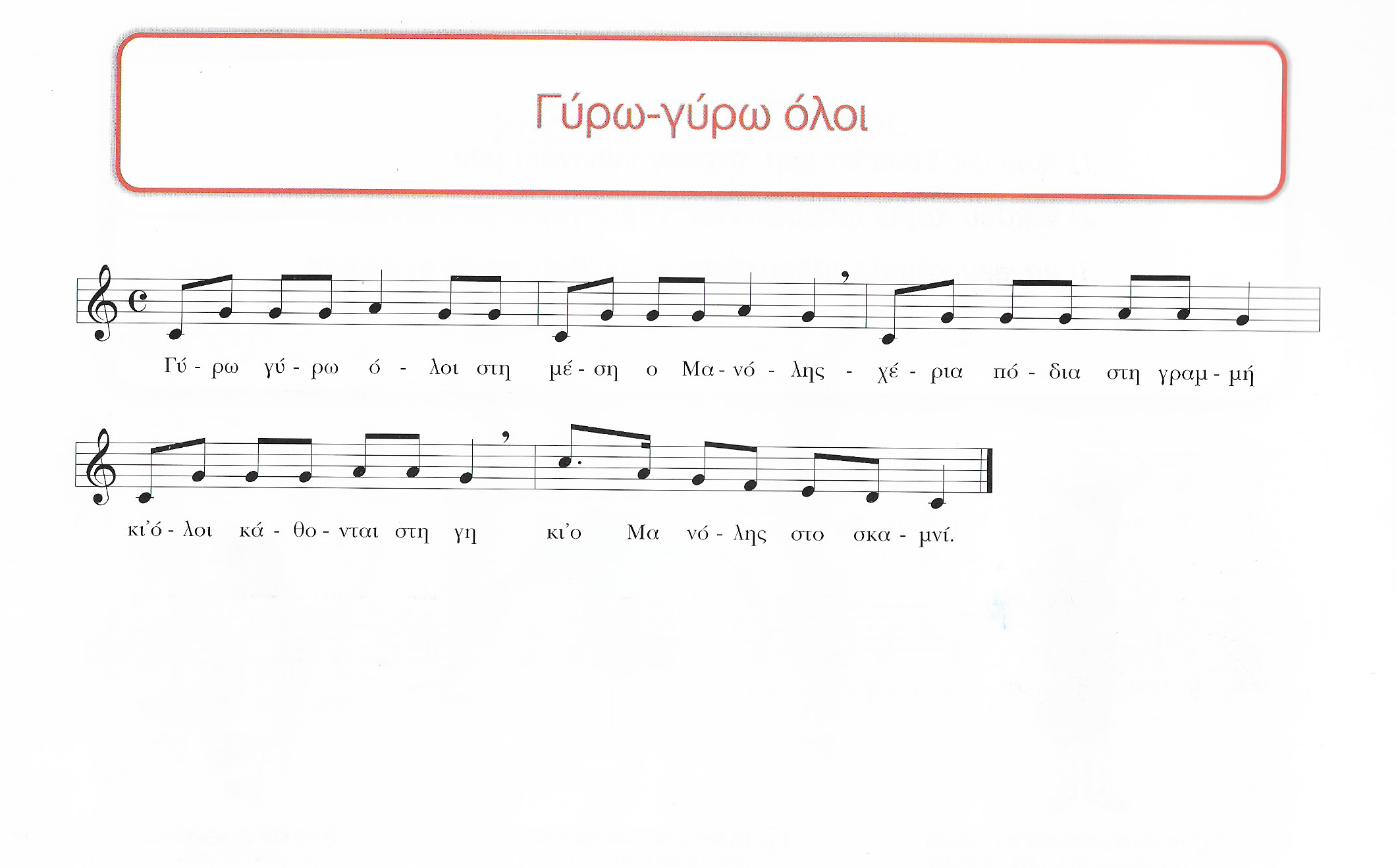 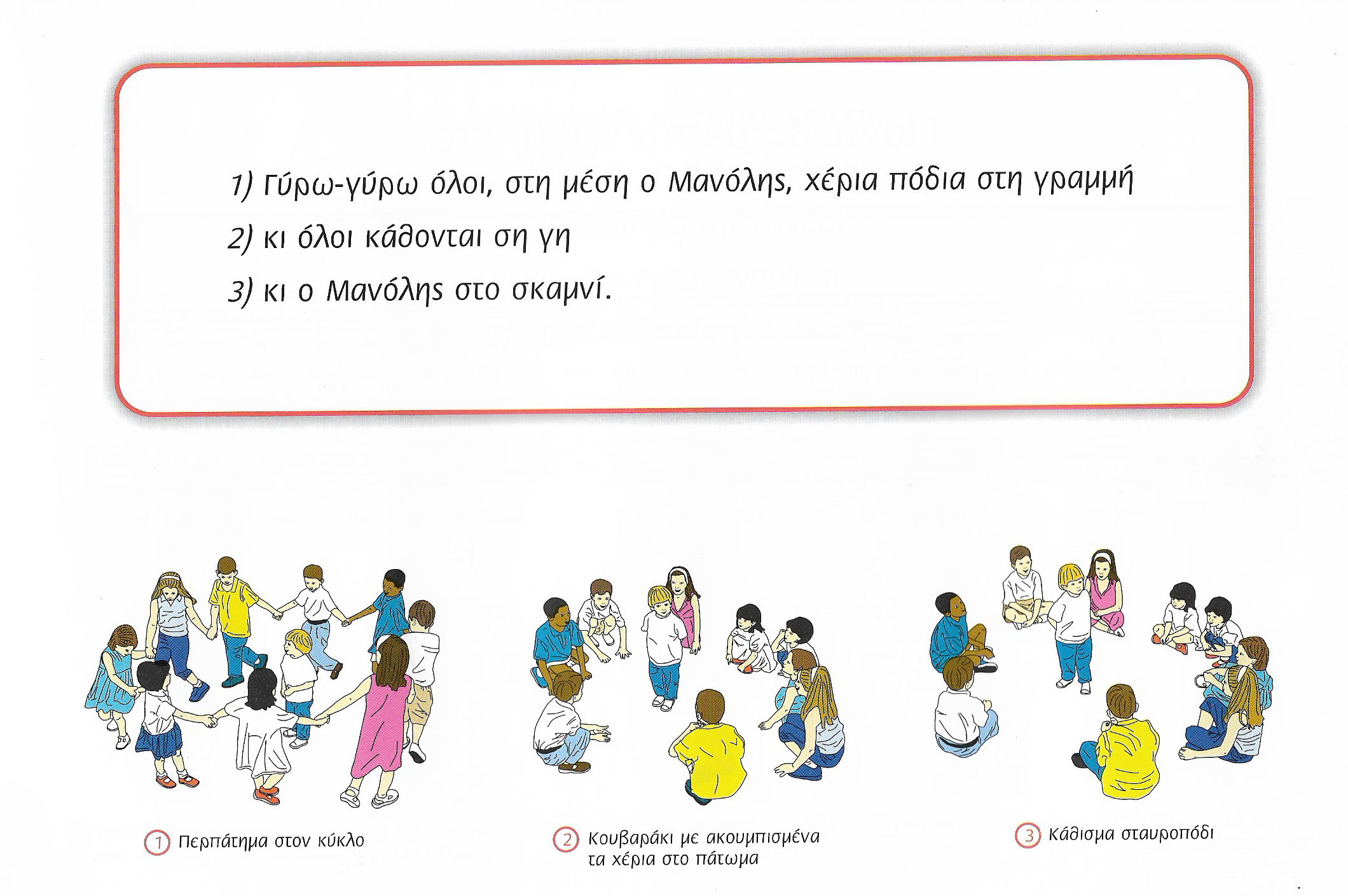 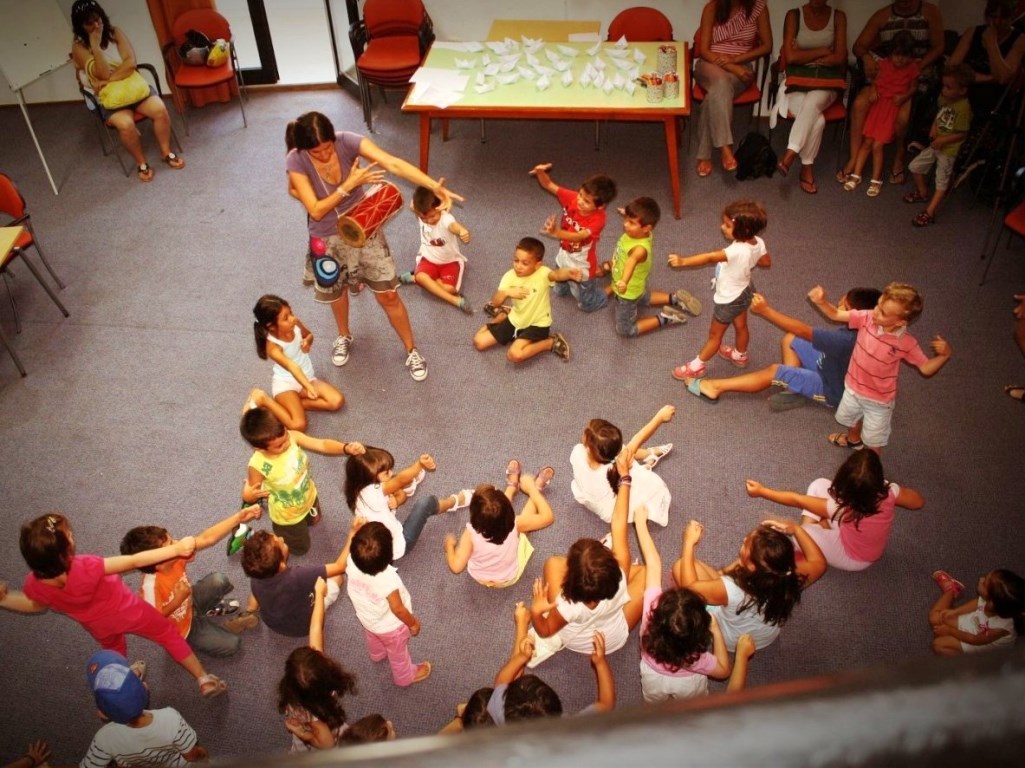 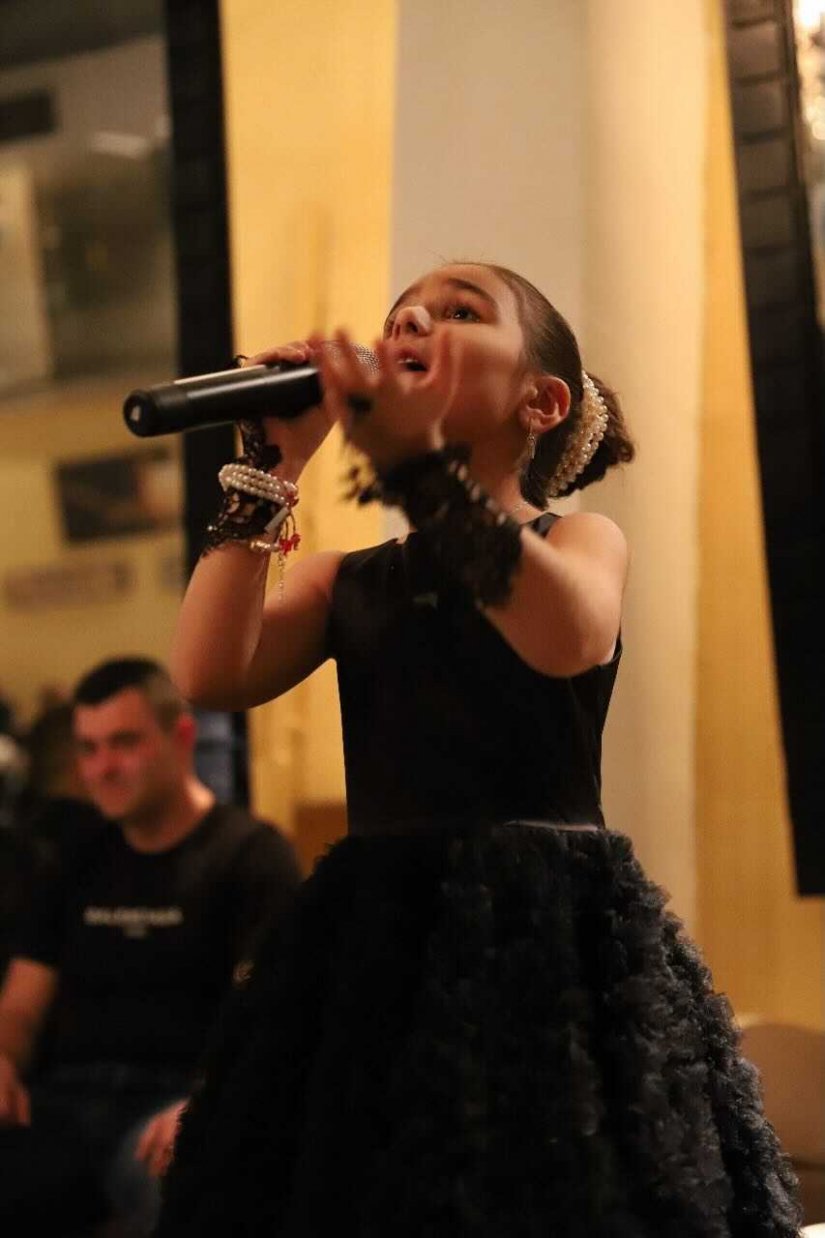 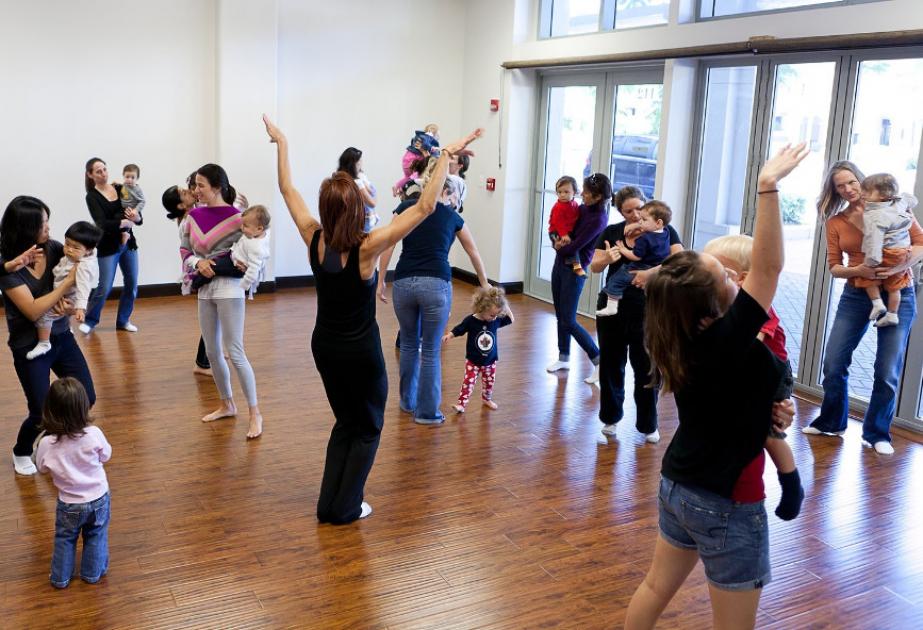 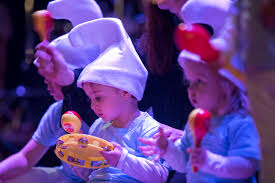 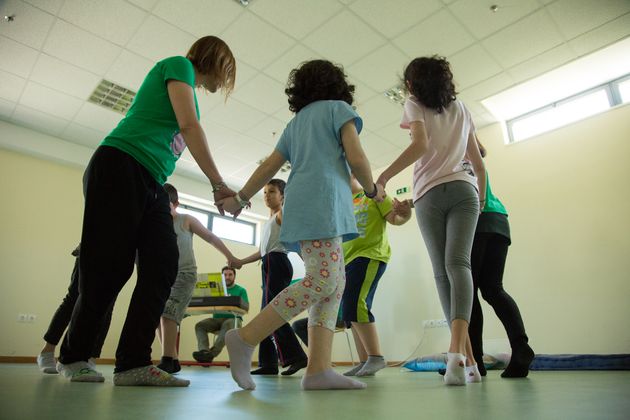 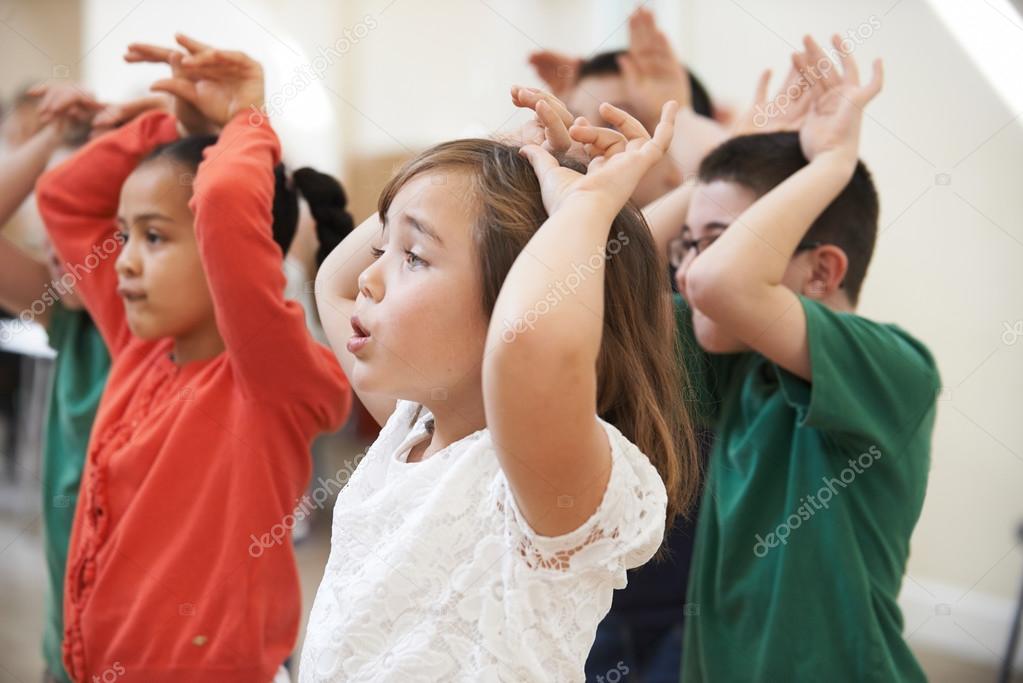 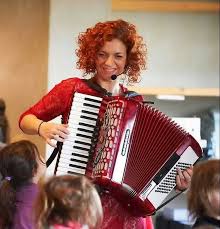